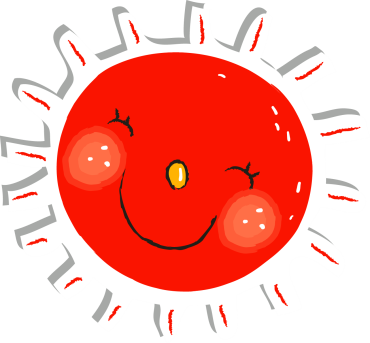 人教版小学数学六（上）
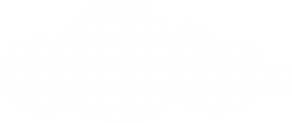 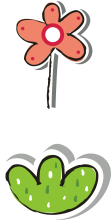 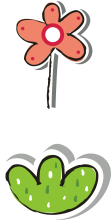 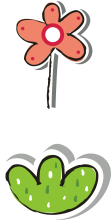 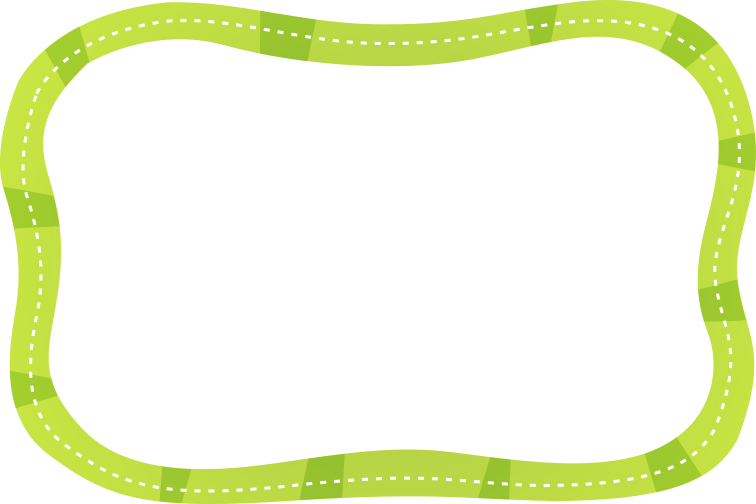 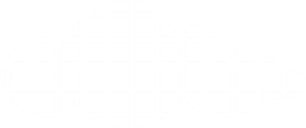 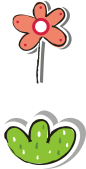 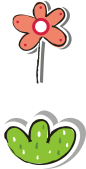 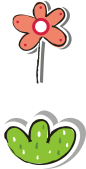 位置与方向
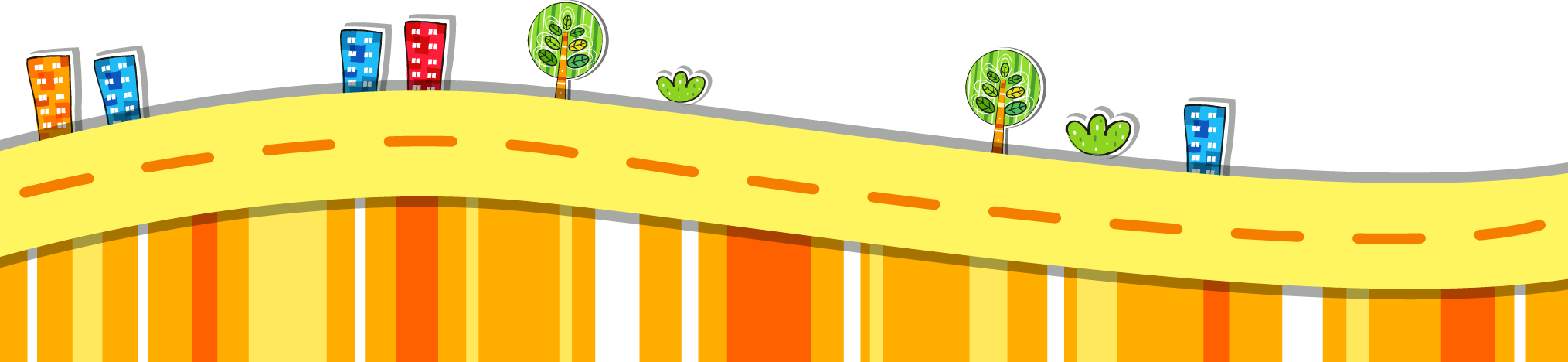 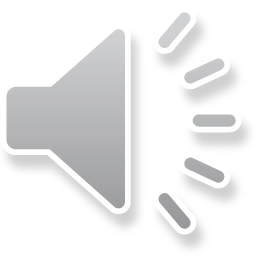 目前台风中心位在洋面上、距离Ａ市不远处，正以20千米／时的速度沿直线向A市移动。
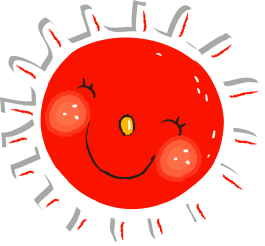 你能描述台风中心的具体位置吗?
北
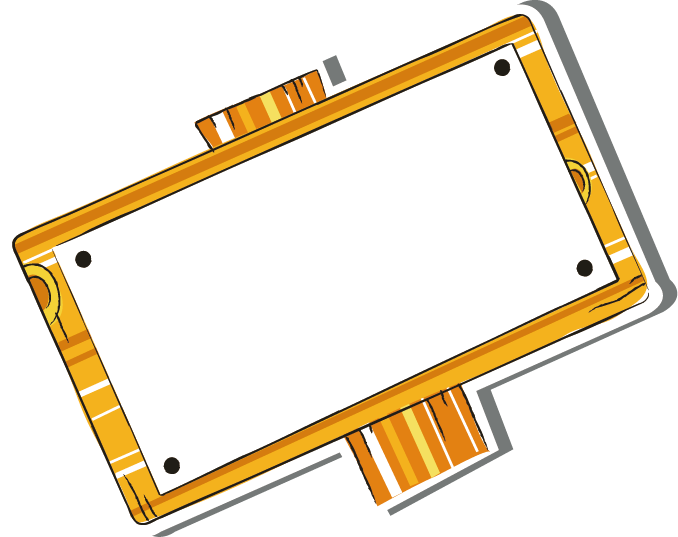 活动要求
台风在A市的什么方向上？
先测量出角度，再描述方向。
A市
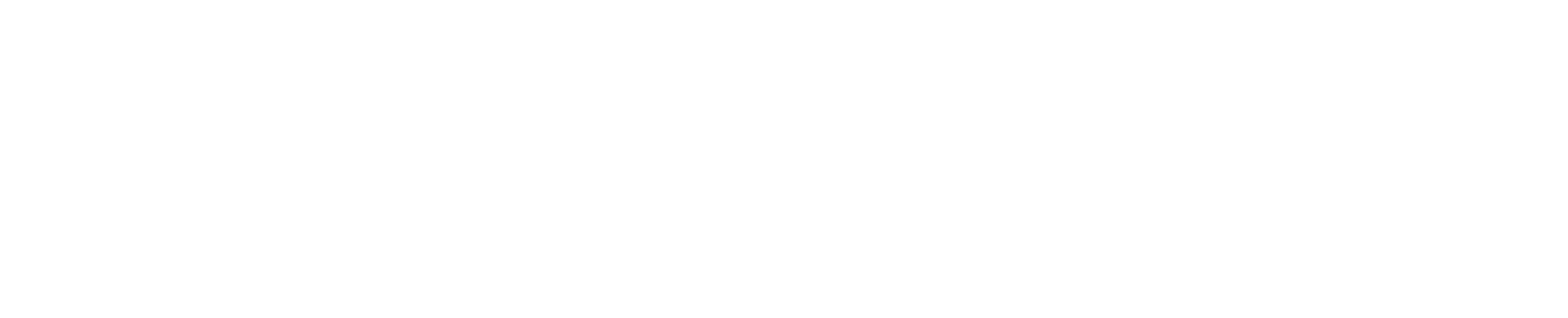 台风
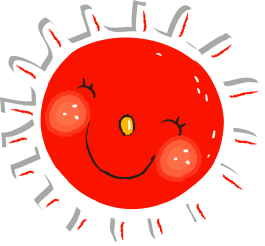 你能描述台风中心的具体位置吗?
北
30°
台风在A市的什么方向上？
A市
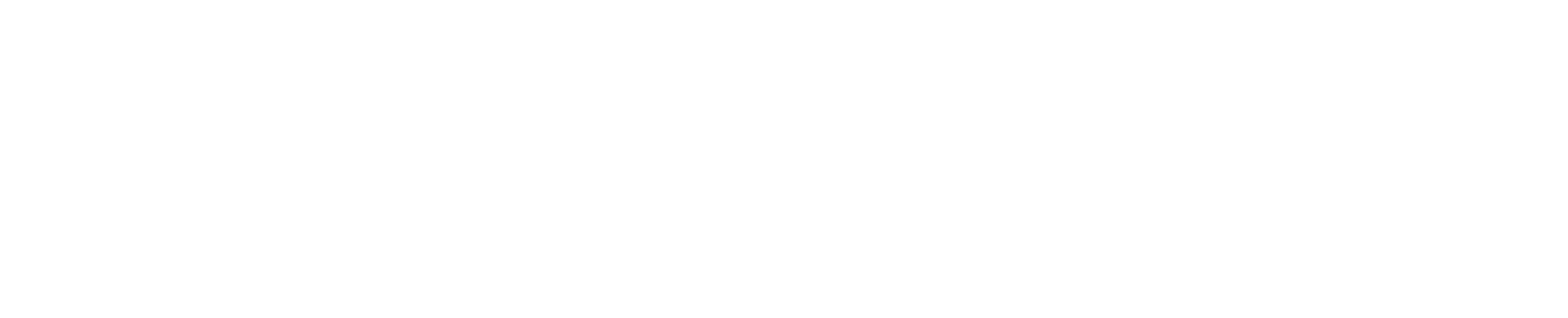 台风
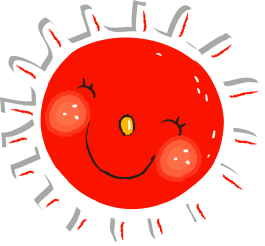 你能描述台风中心的具体位置吗?
北
30°
A市
200KM
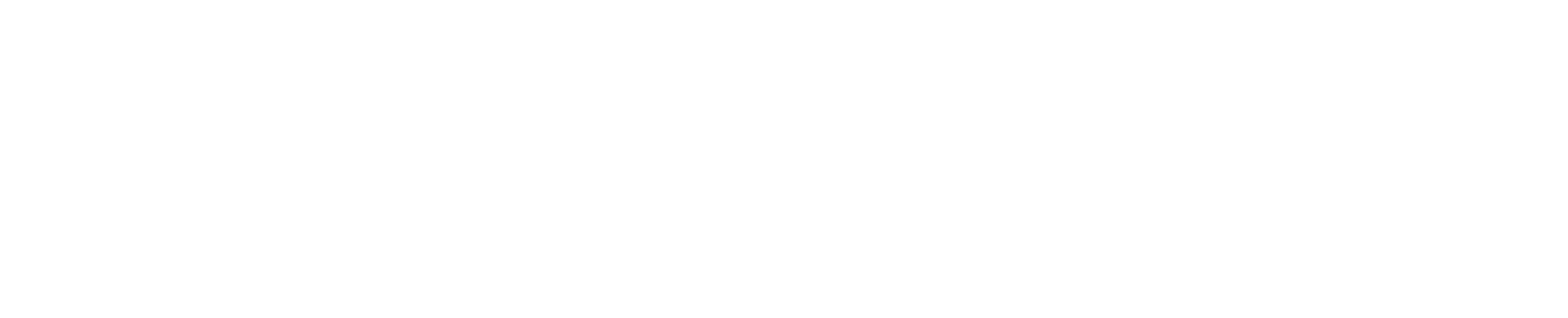 台风
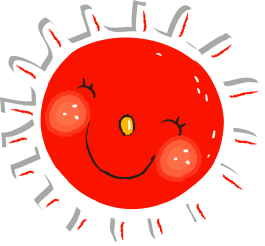 根据提示信息，猜一猜描述的是几号船？
北
离A市600km
偏北30°
西偏北30°
A市
200km
2号船
台风
3号船
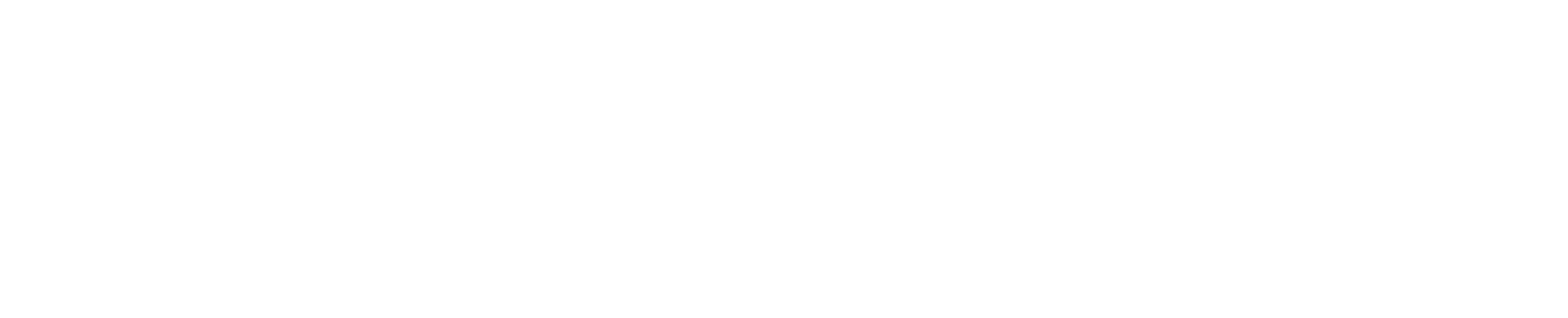 1号船
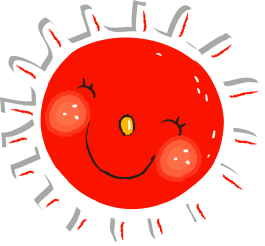 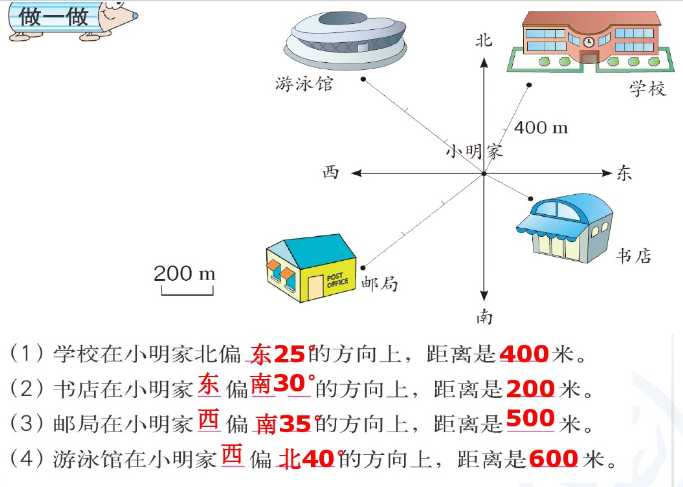 （1）学校在小明家北偏             的方向上，距离是           米。
（2）书店在小明家         偏             的方向上，距离是           米。             
（3）邮局在小明家        偏            的方向上，距离是            米。
（4）游泳馆在小明家        偏            的方向上，距离是            米。
东25°
400
东
南30°
200
西
南35°
600
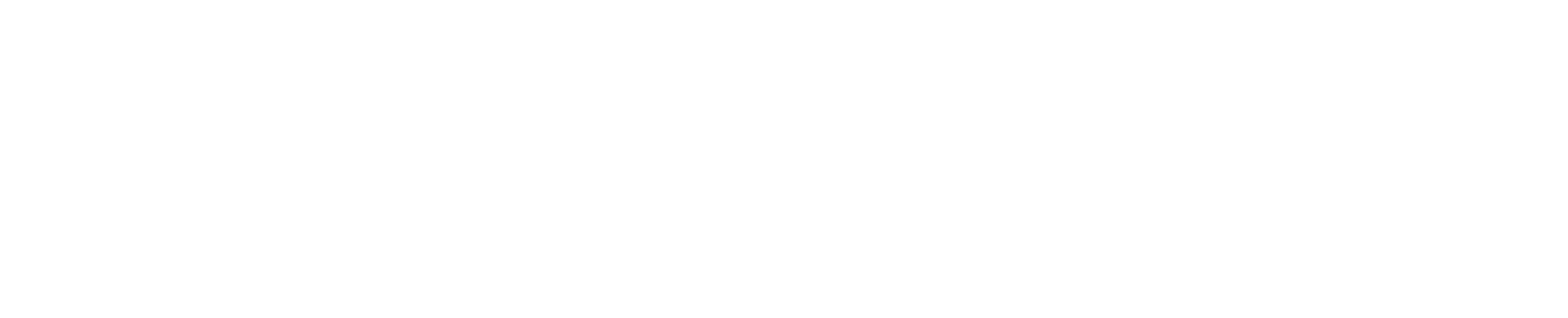 西
北35°
600
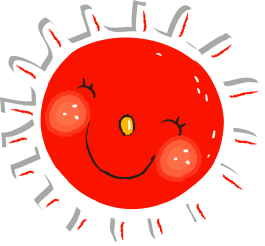 某城市在A市南偏东30°方向
北
A市
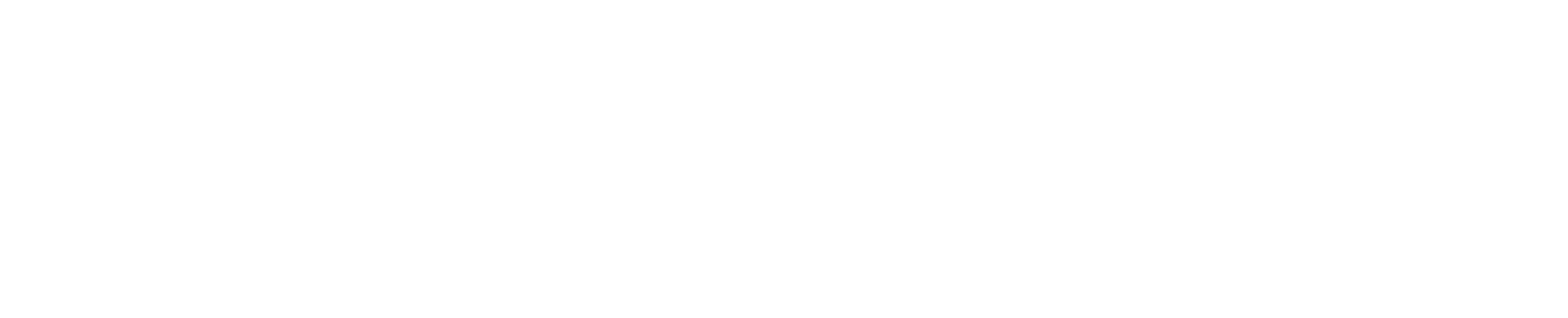 30°
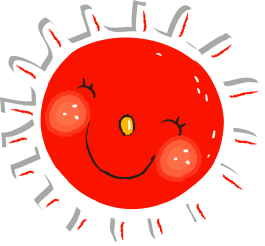 某城市距离A市600千米
北
A市
600千米
某城市在A市南偏东30°方向，距离A市600千米
北
A市
600千米
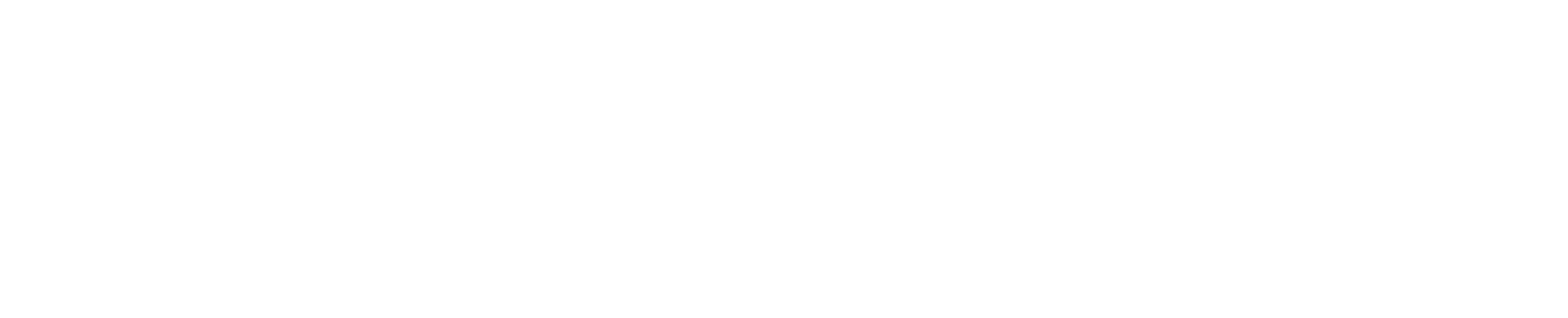 30°
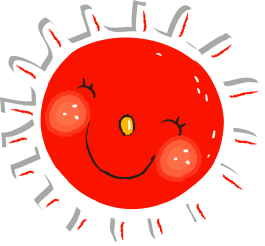 你能描述台风中心的具体位置吗?
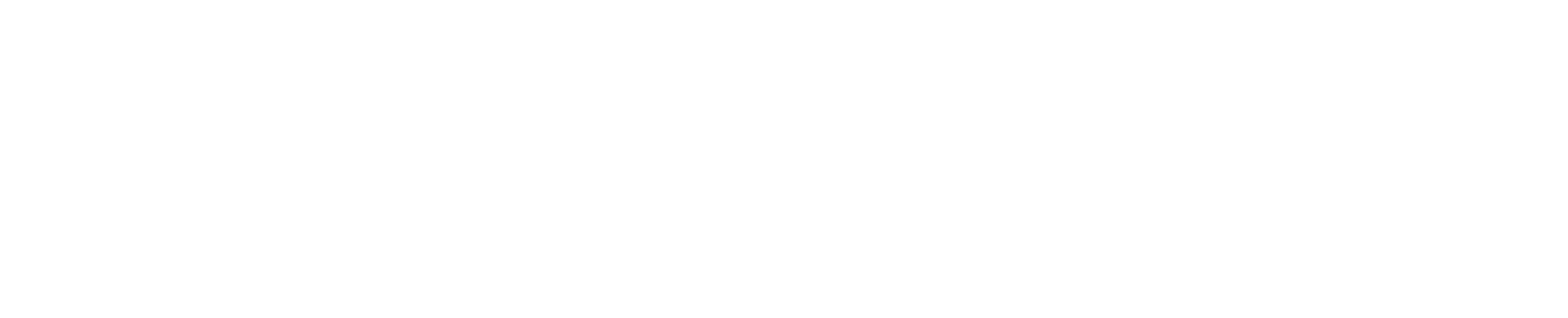 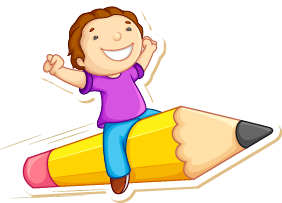 活动：小小工程师
小组合作，先设计位置图，再选择喜欢的地点完成填空。
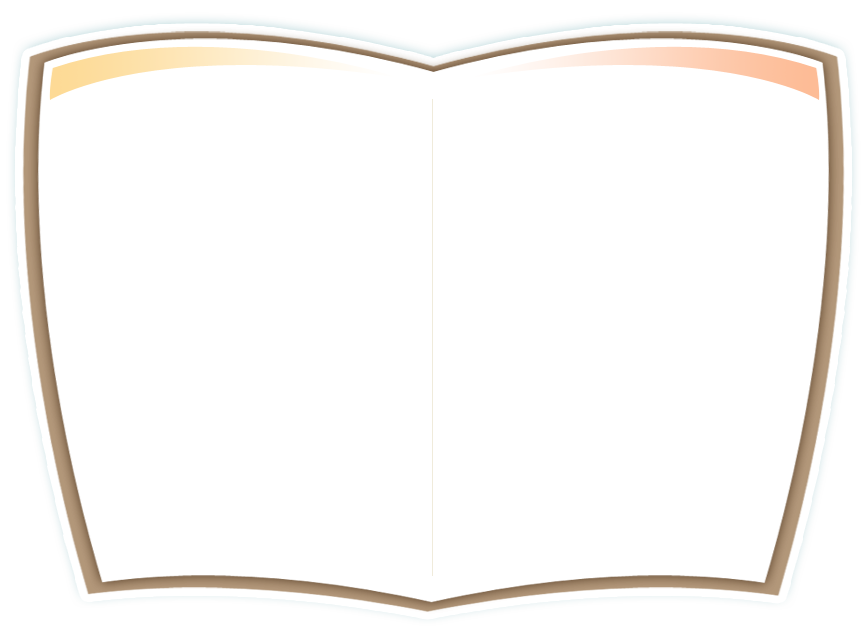 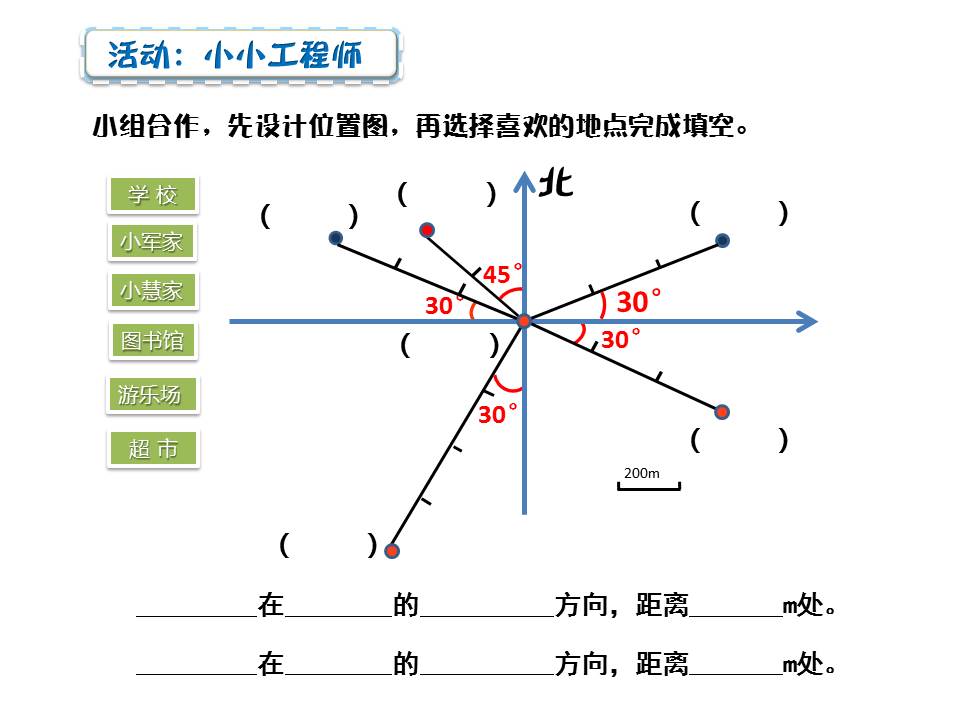 活动要求
组 长：负责活动协调、发言。
助理员：负责协助小组开展活动。操作员：负责动手操作。
计时员：负责管理活动进度。
北
45°
30°
30°
30°
30°
（      ）
200m
在        的          方向，距离       m处。
(        )
在        的          方向，距离       m处。
(        )
(        )
(        )
(        )
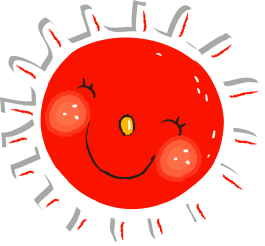 拓展题：
在海面上有一号船，一号船的上方有一架飞机飞行。怎么确定它的位置？
北
北
2号船
1号船
A市
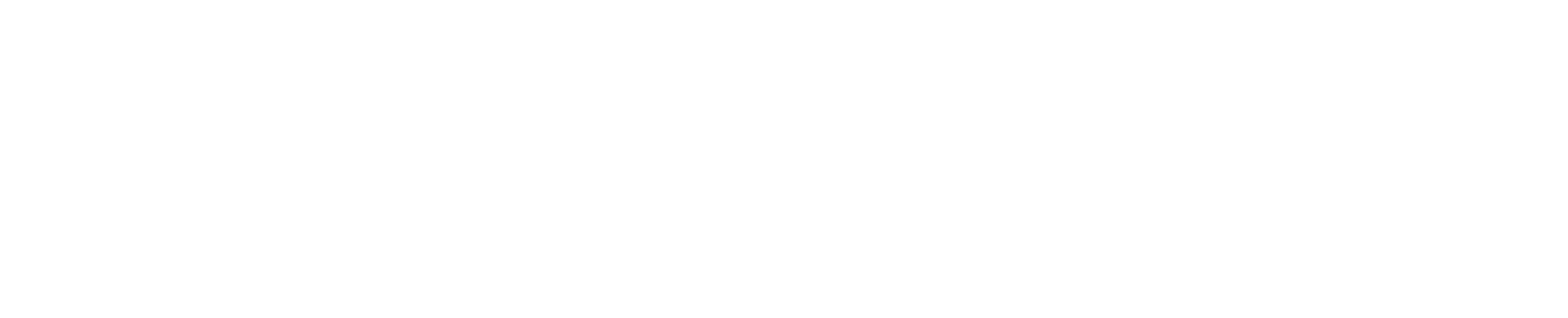 台风